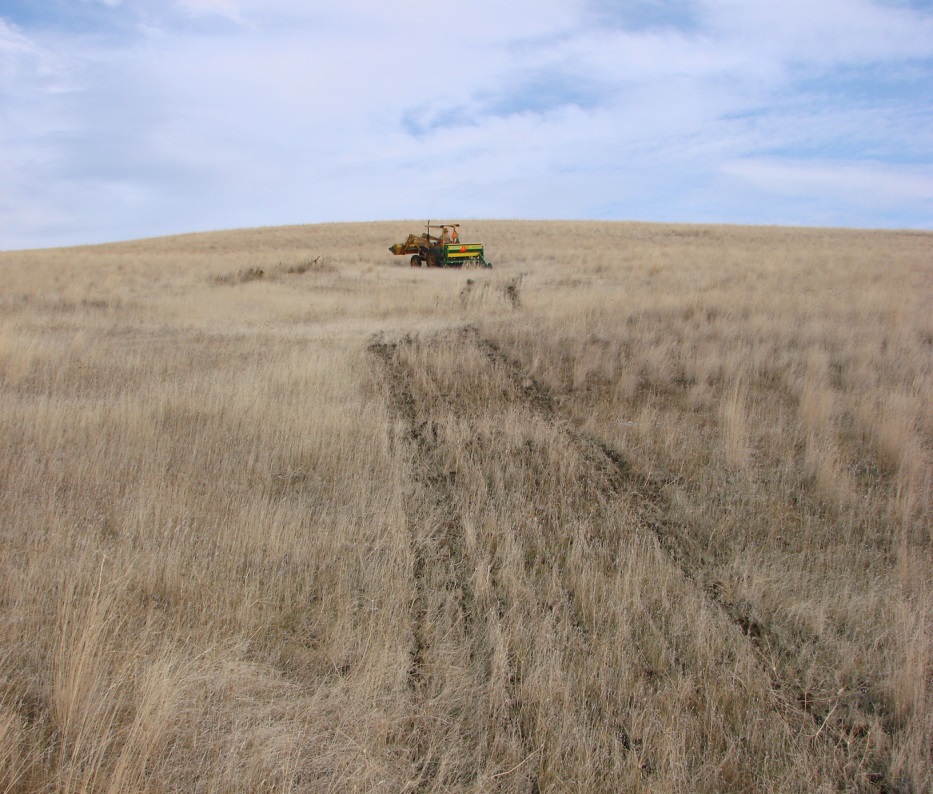 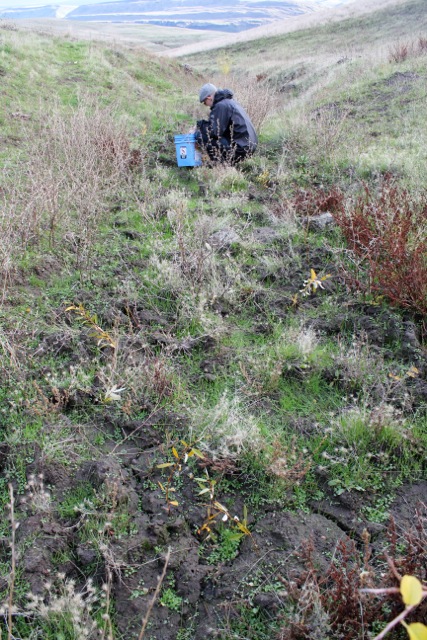 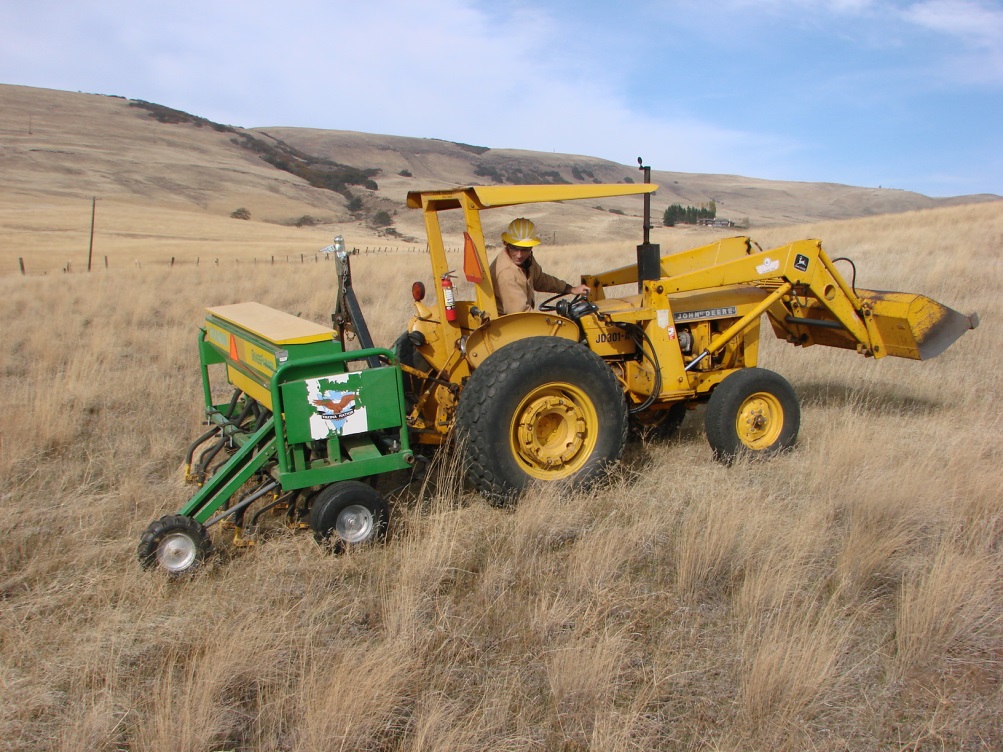 Seeding of willows and oaks
Drilling basin wildrye
Drilling basin wildrye
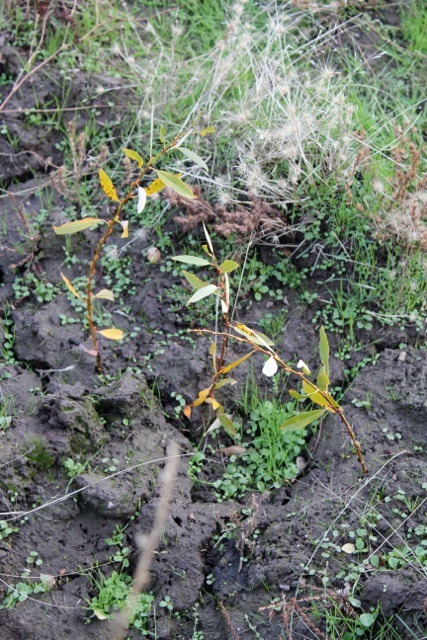 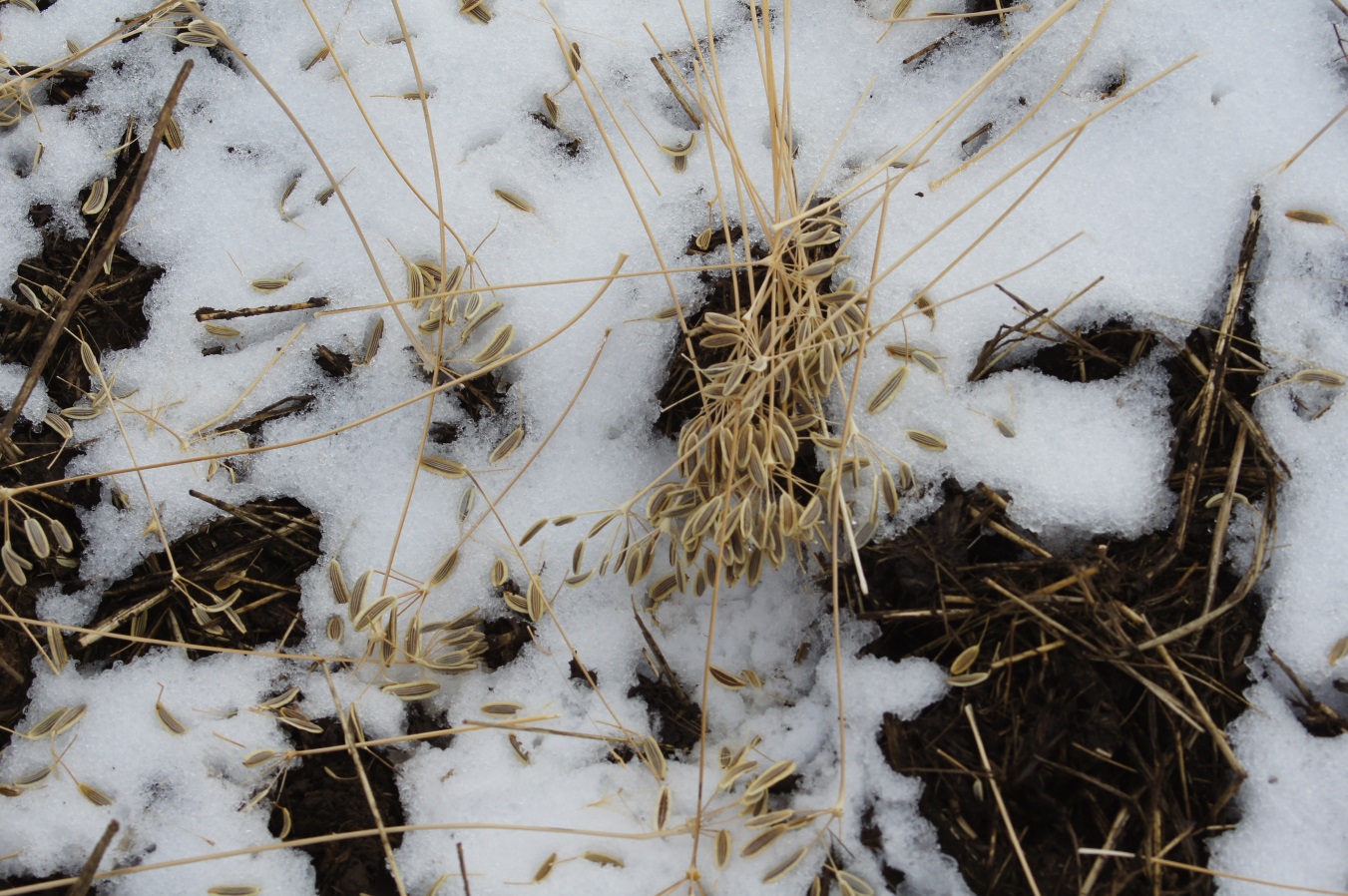 Broadcast seeding desert parsley
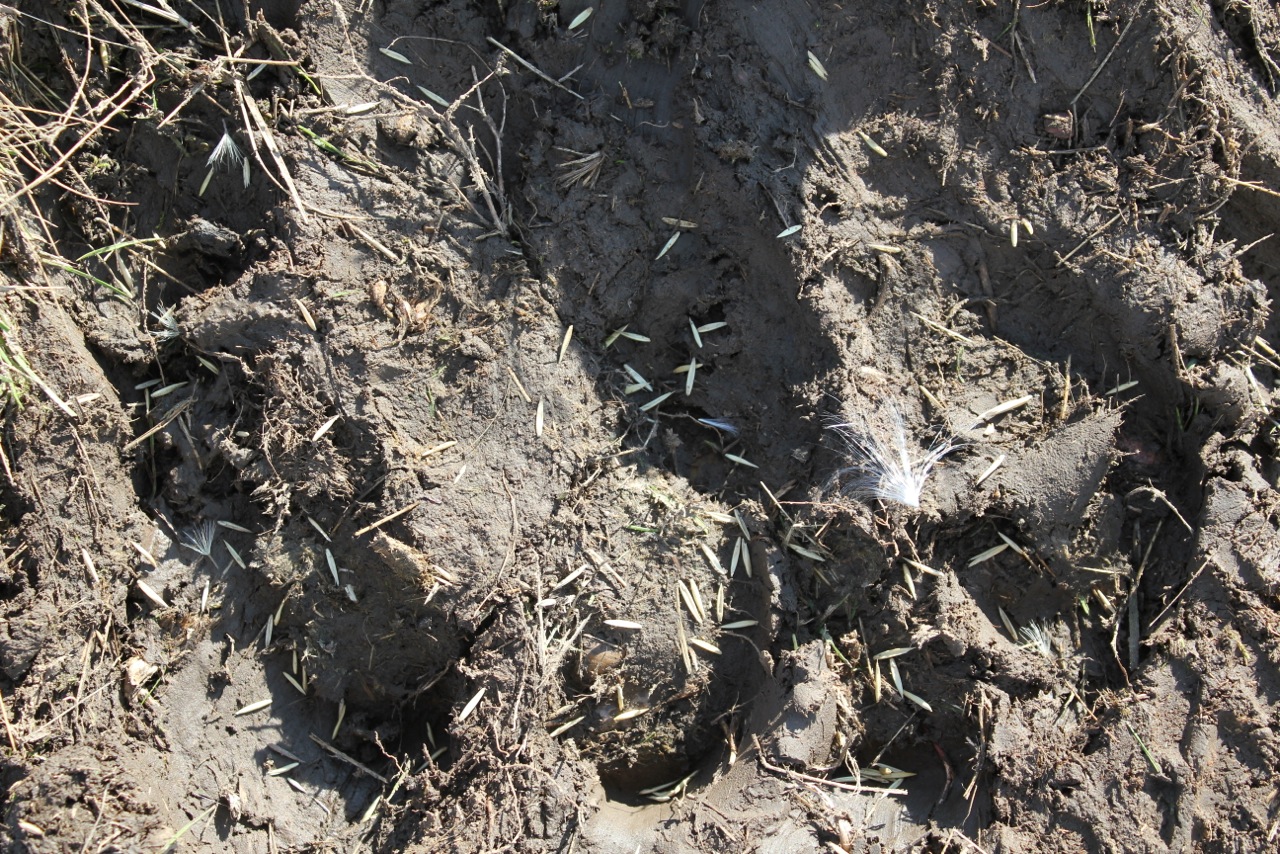 Broadcast seeding June grass
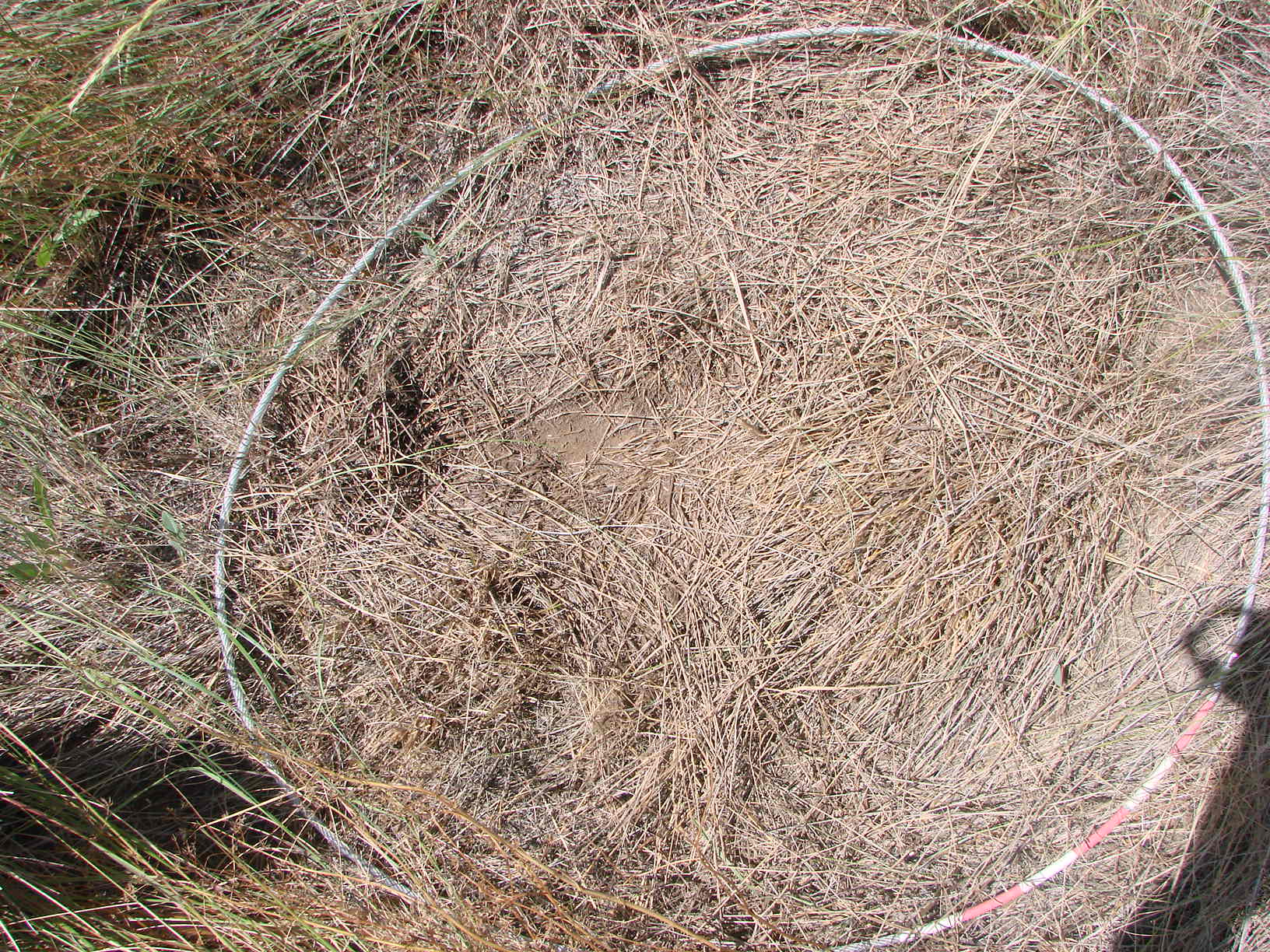 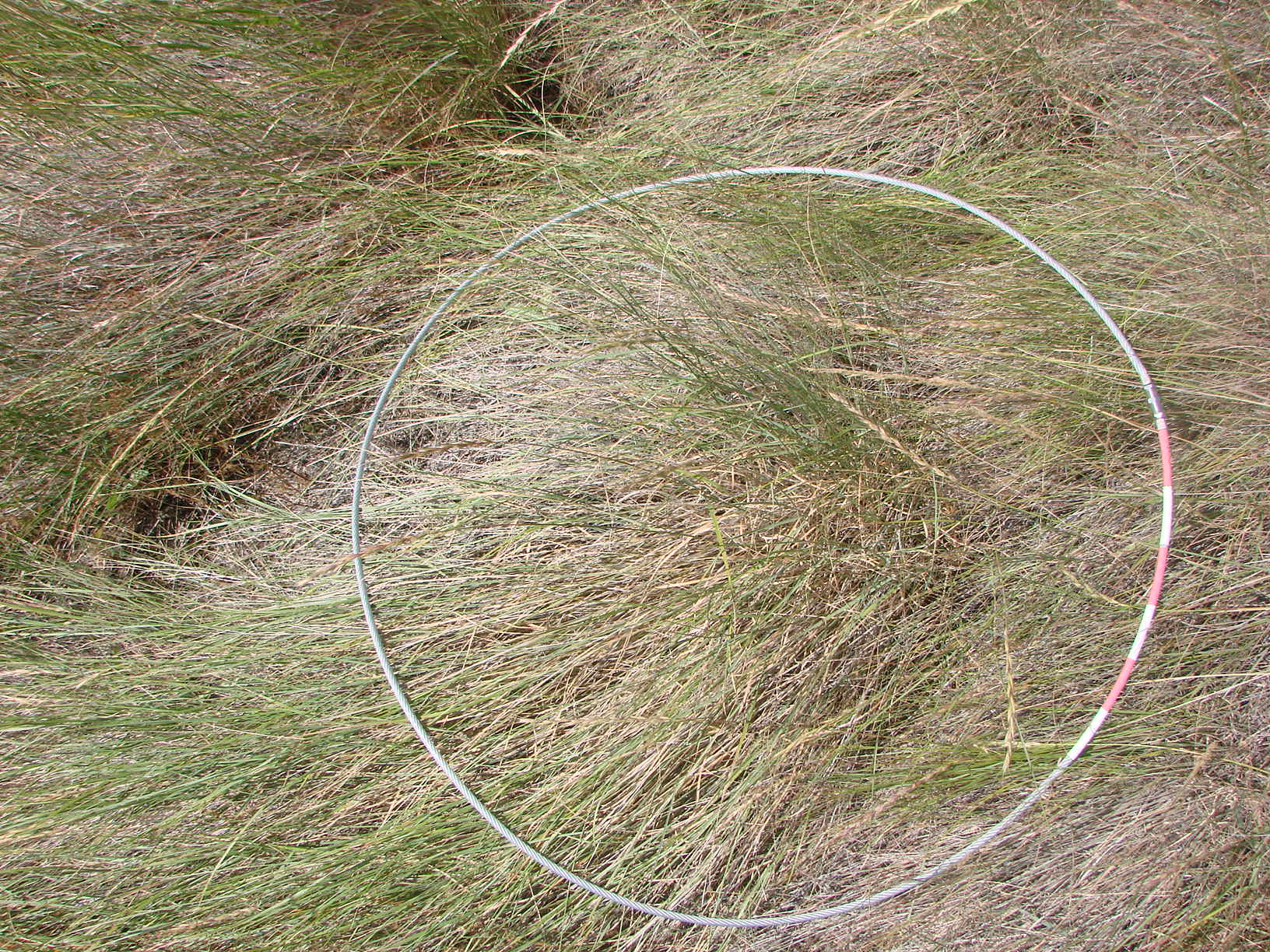 Biomass sampling
Biomass sampling
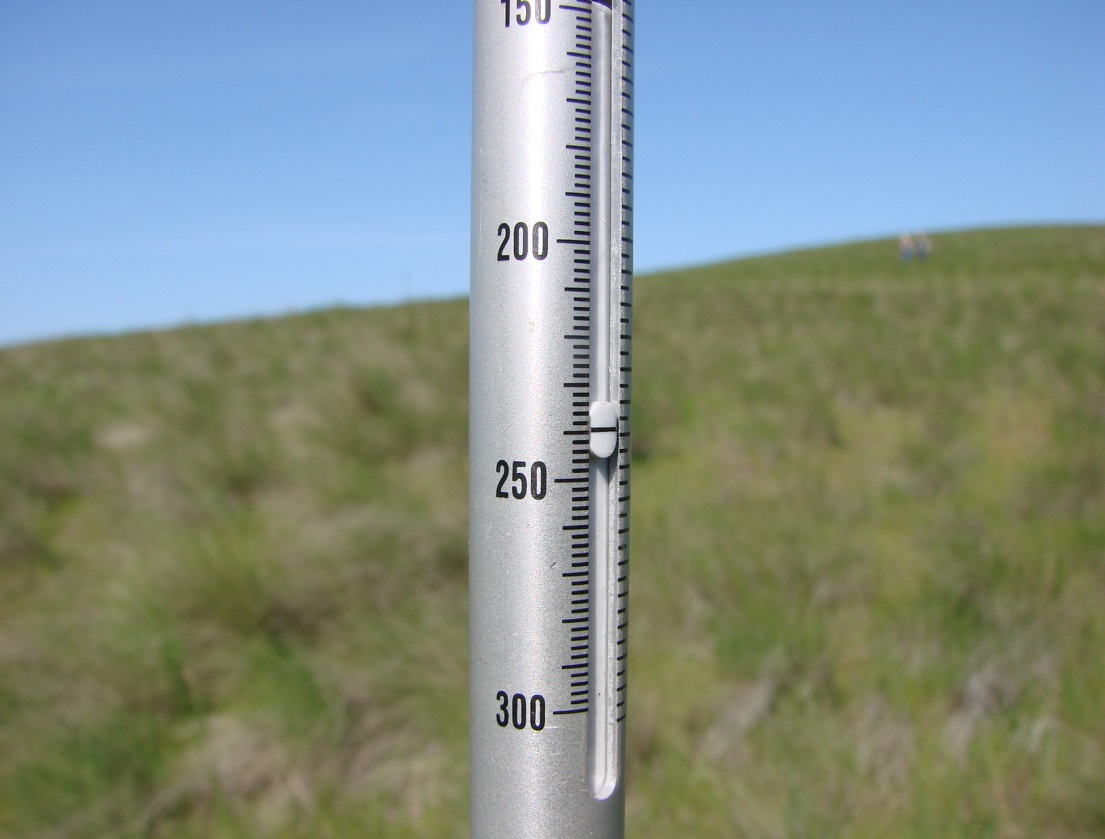 Determining forage amounts
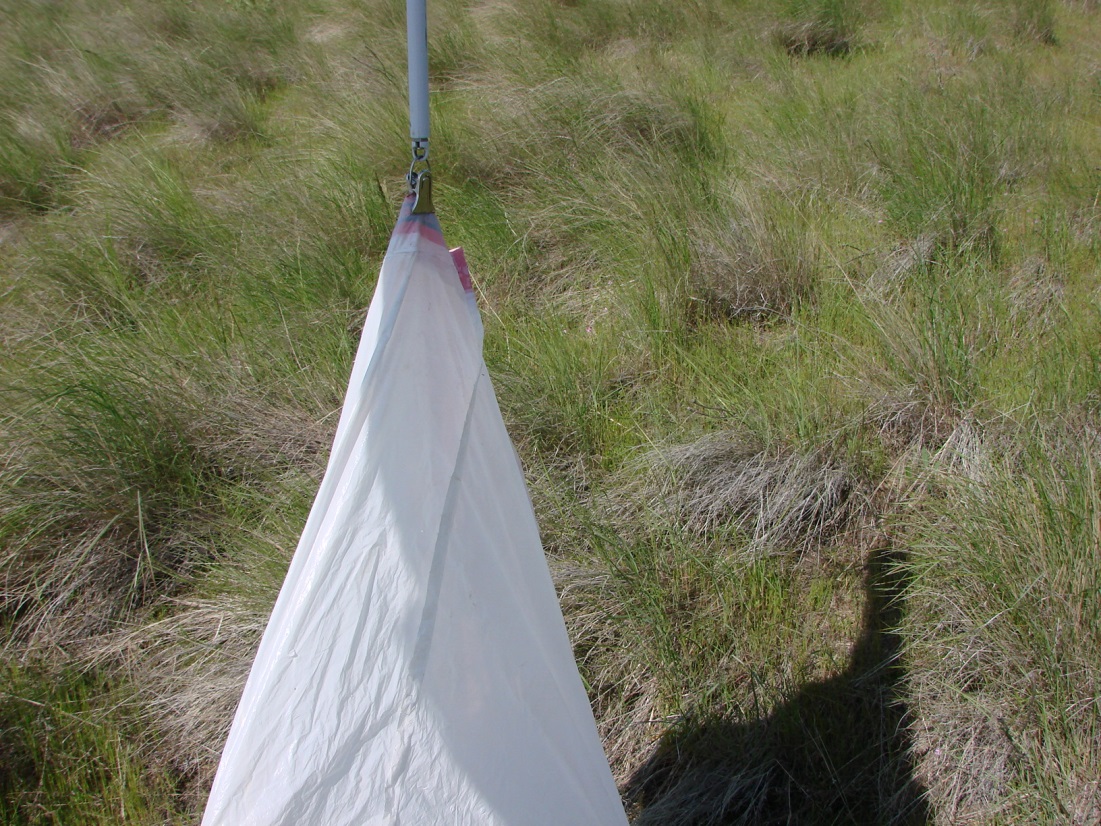 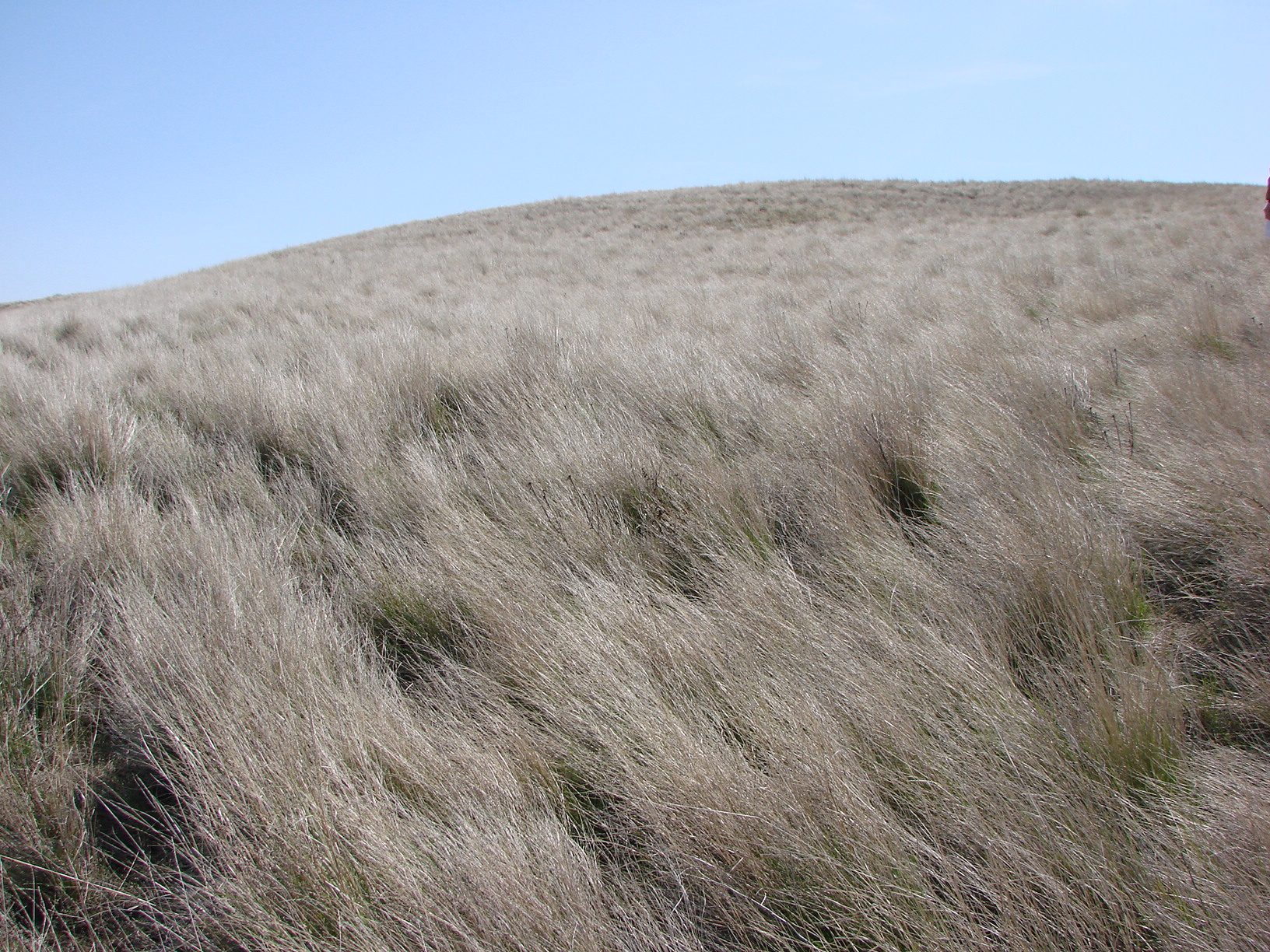 Decadent oxidizing forage - bluebunch wheatgrass in rest for 17+ years
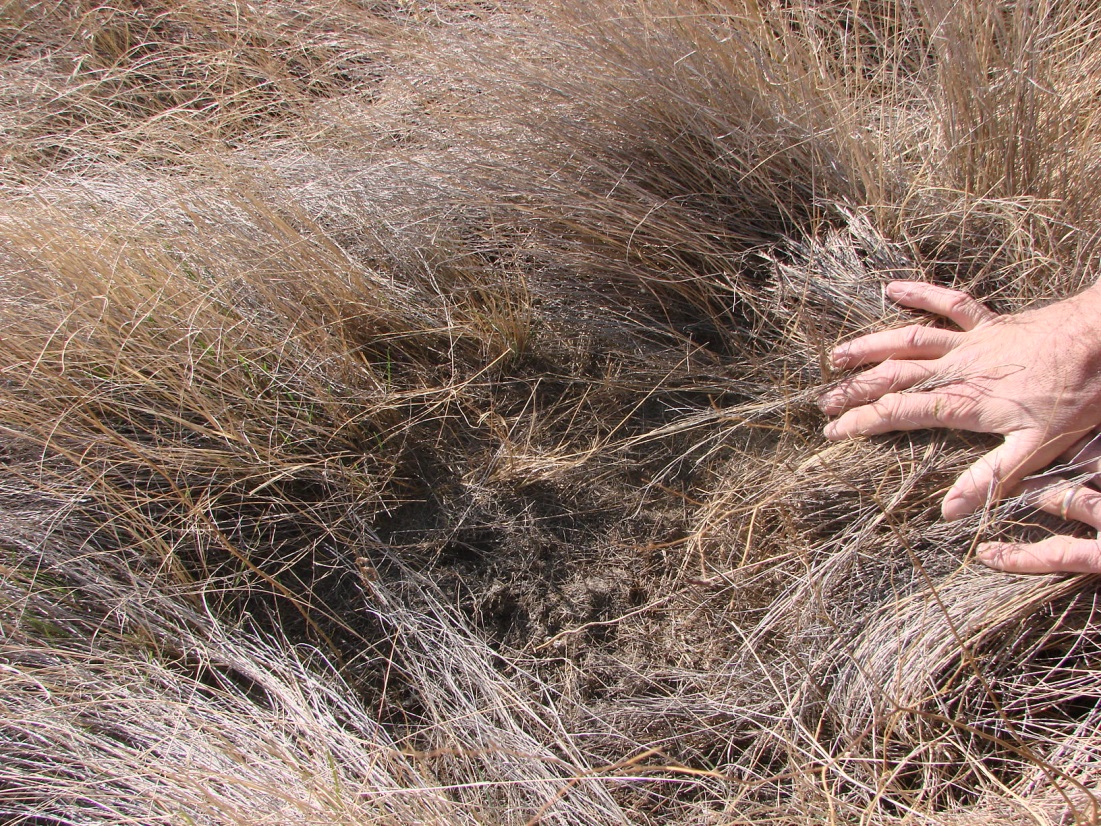 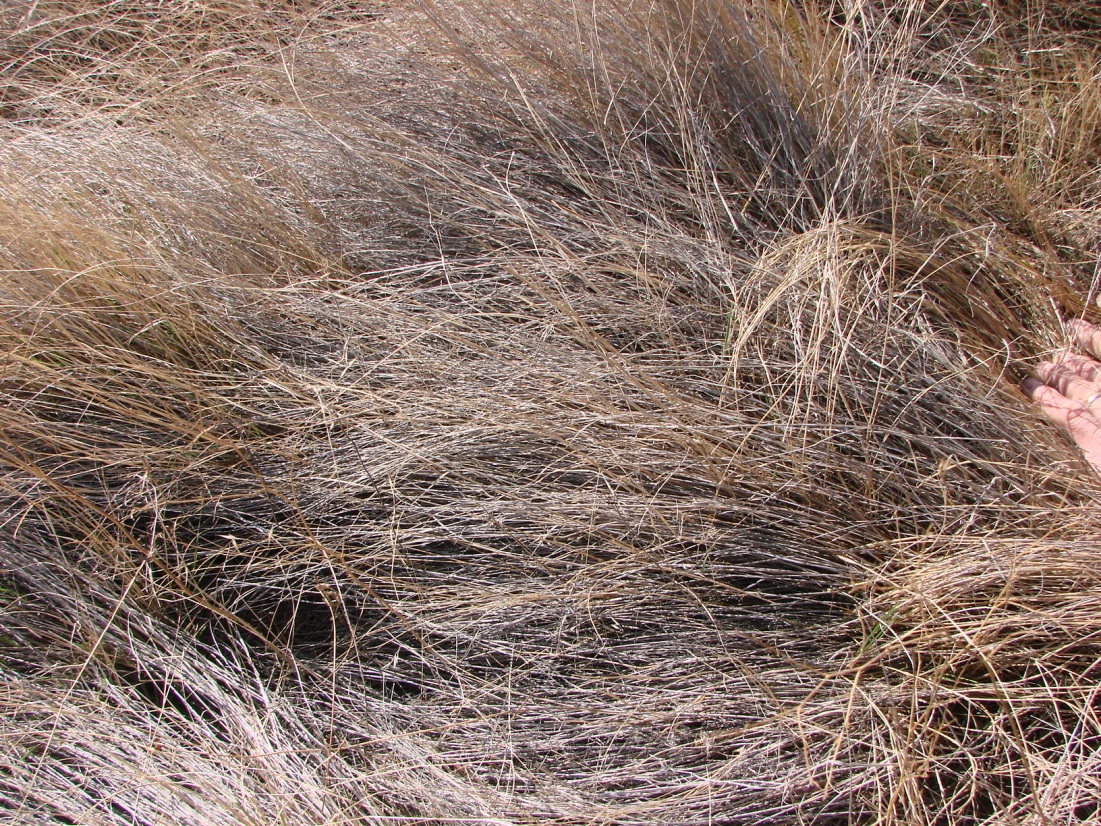 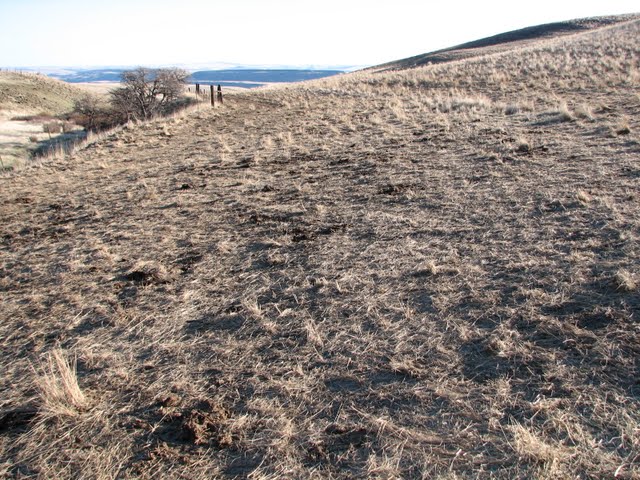 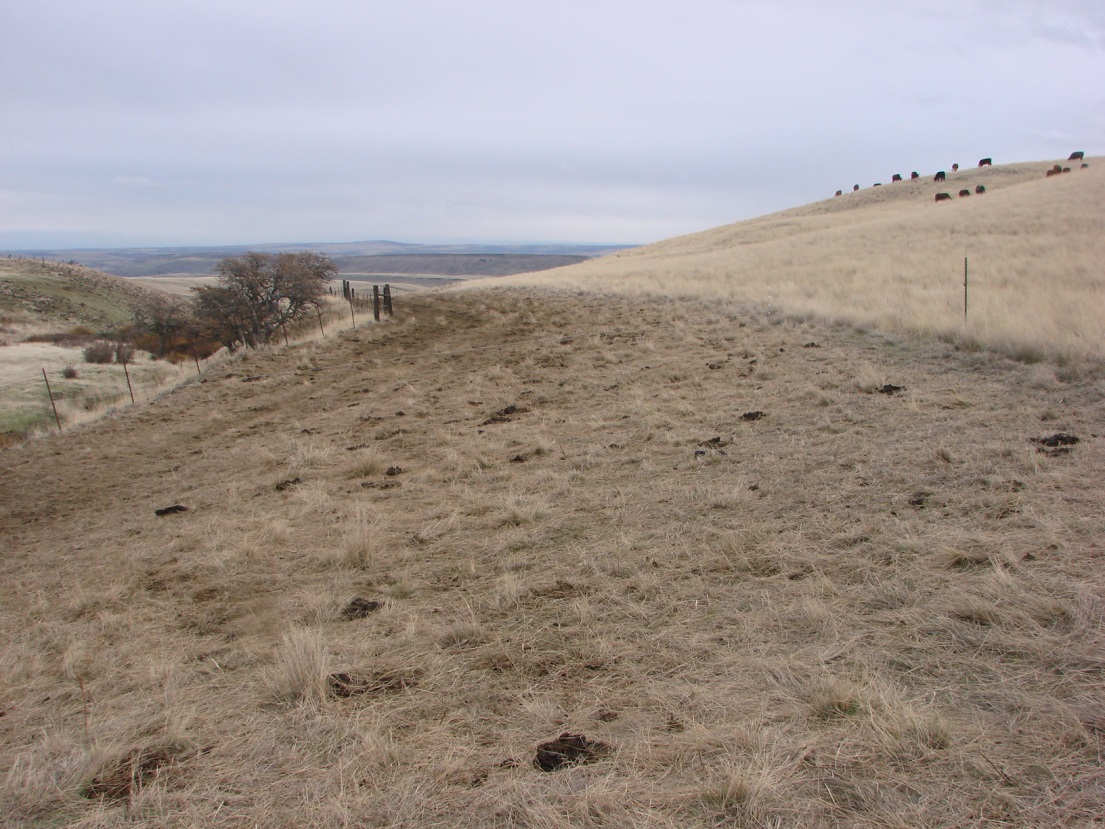 Livestock entrance to pasture 1
12/09/2009
11/17/2009
Pasture 1
Strip-pasture 1
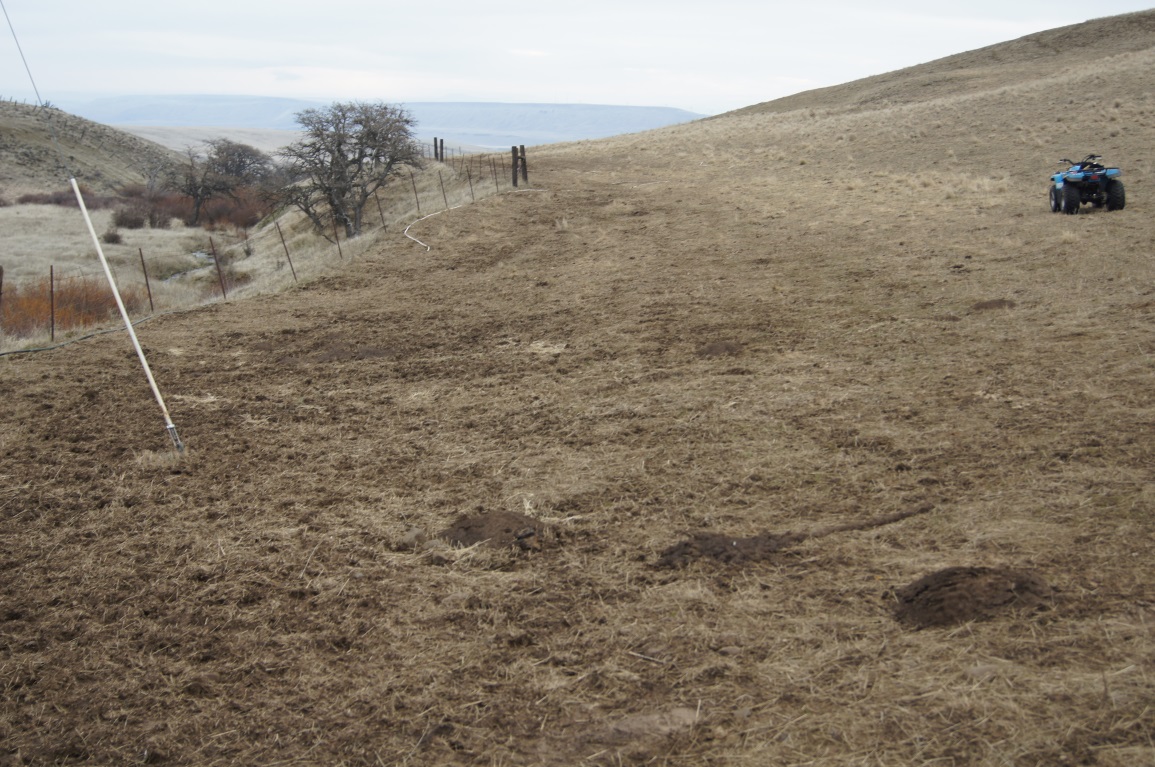 Broadcast seeded 12/16/2011
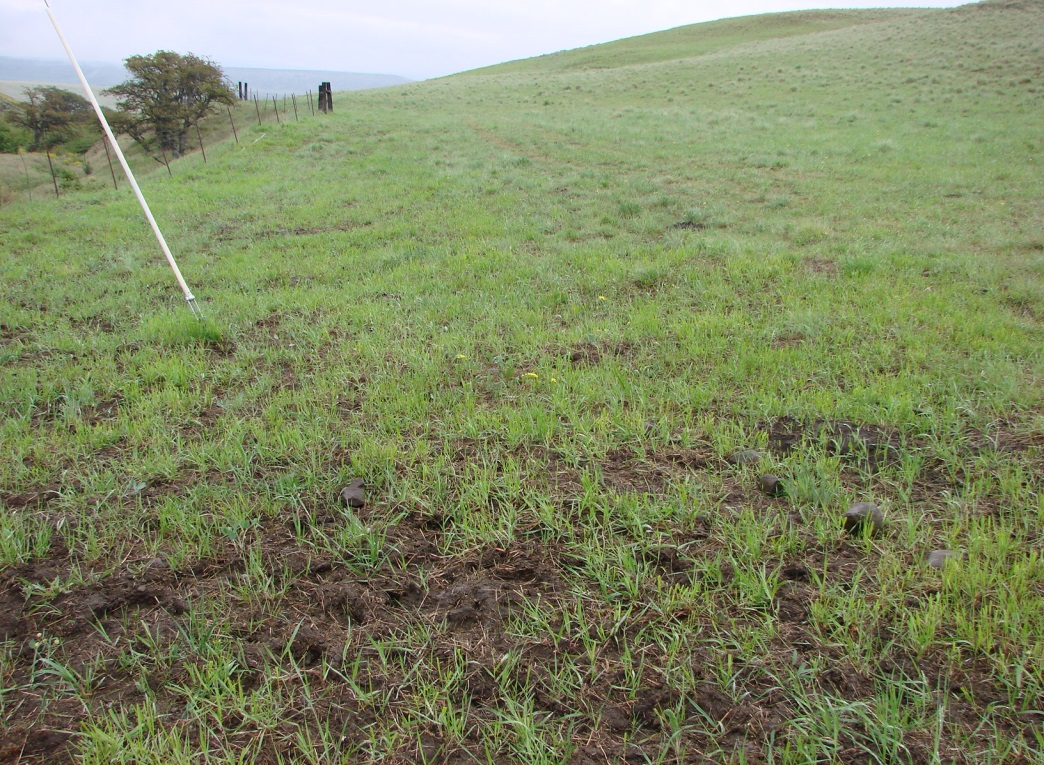 5/03/2012
2/17/2012
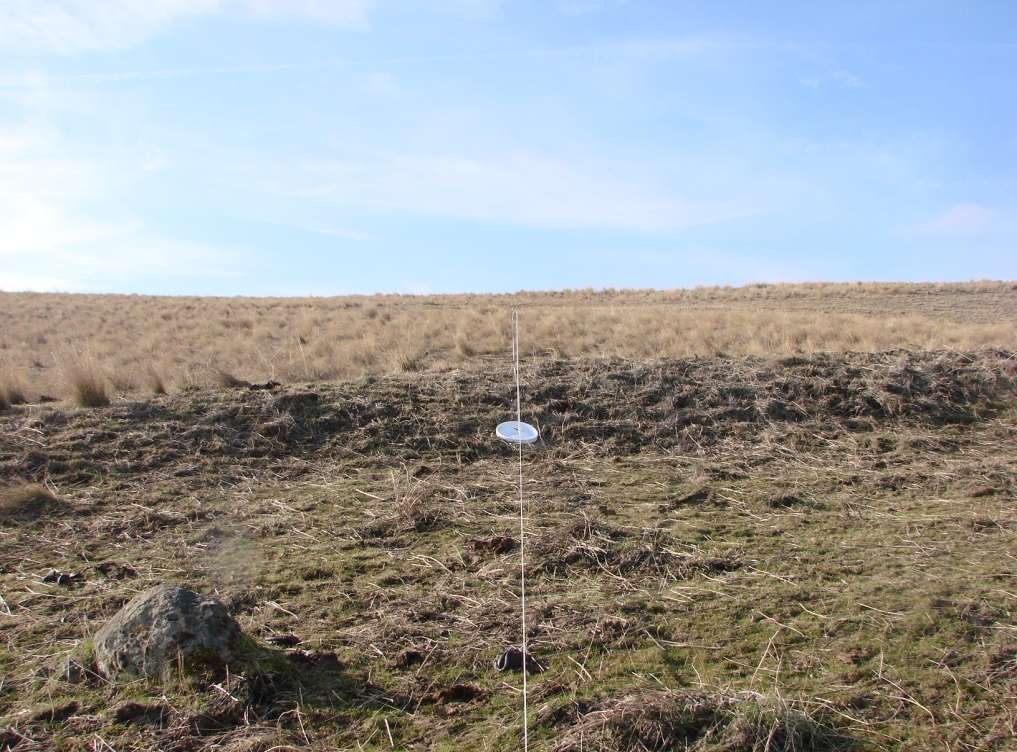 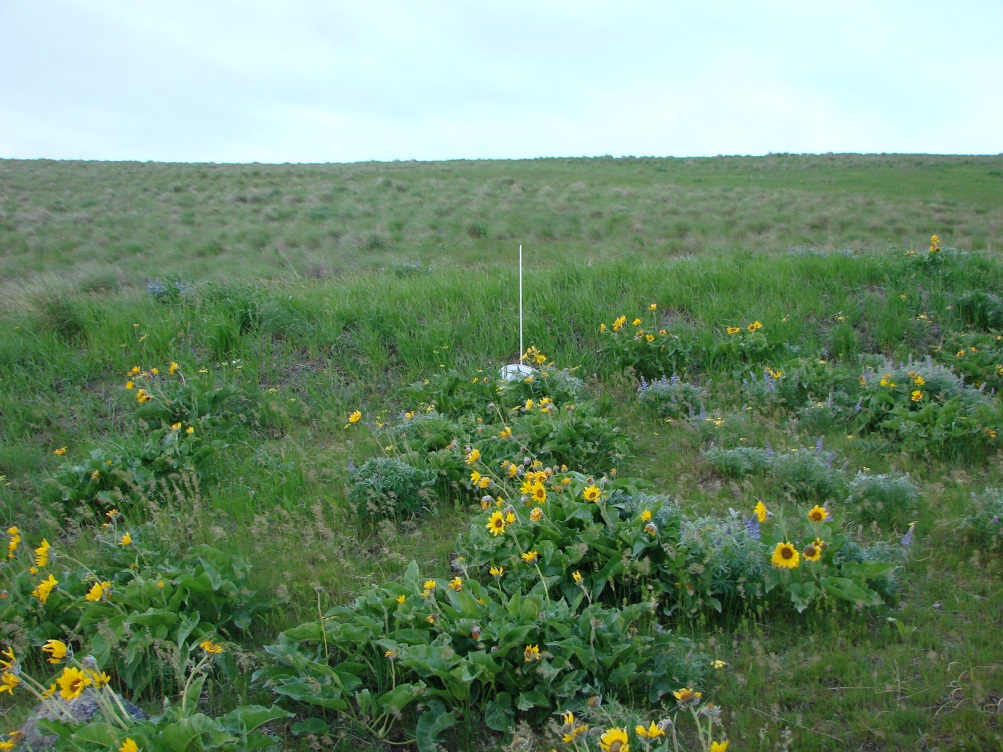 Transect 1: Visual Changes 2009-2012
12/03/2009
05/01/2010
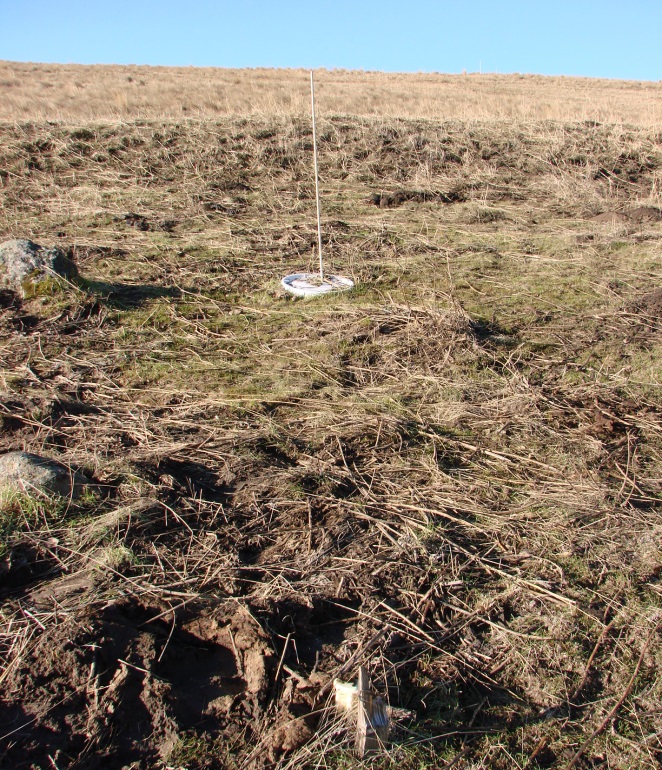 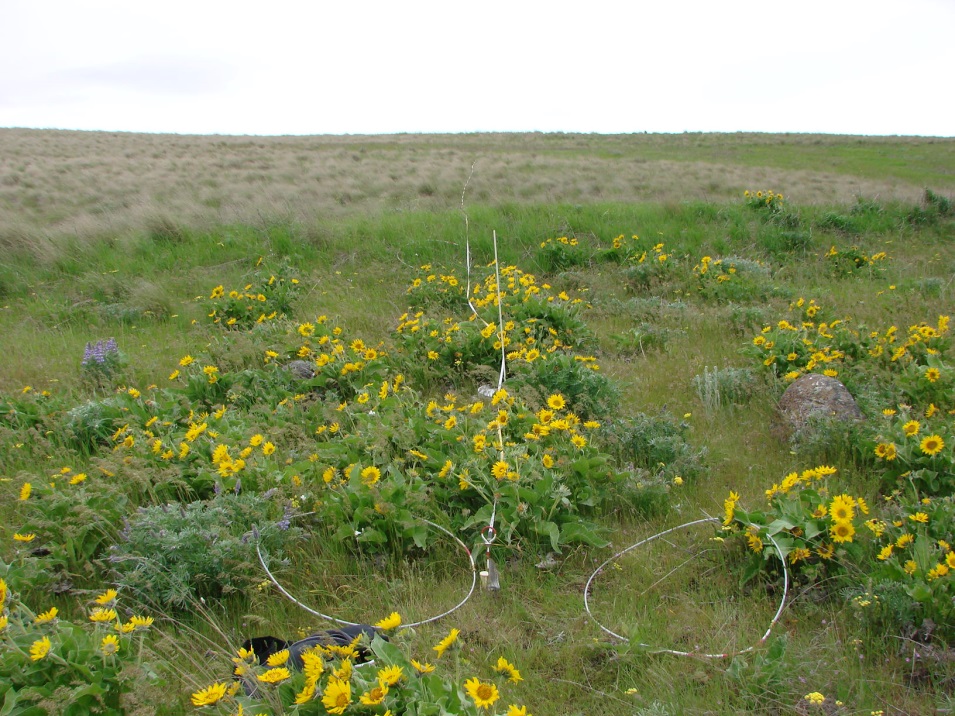 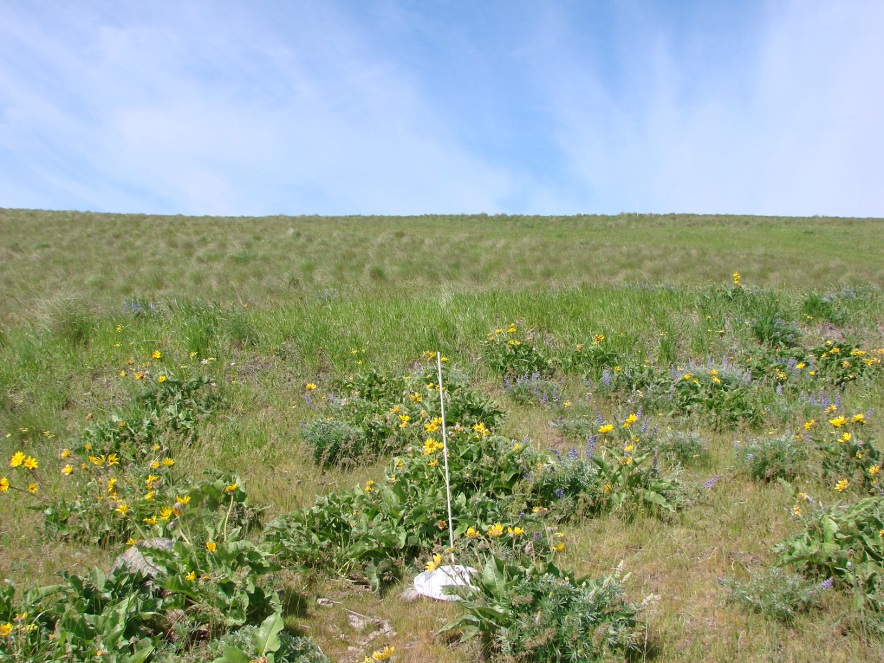 05/03/2012
11/28/2011
05/07/2011
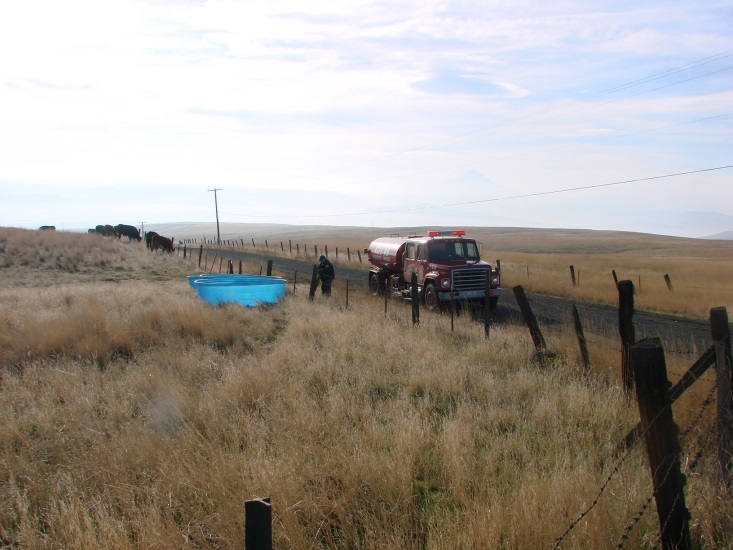 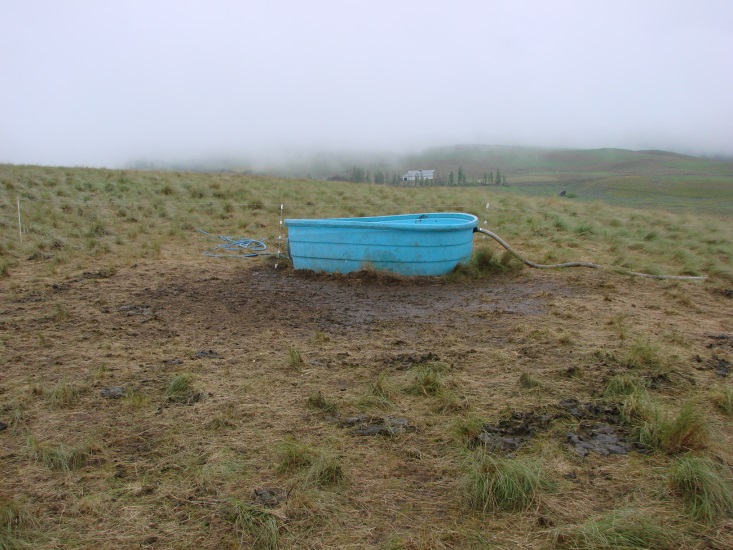 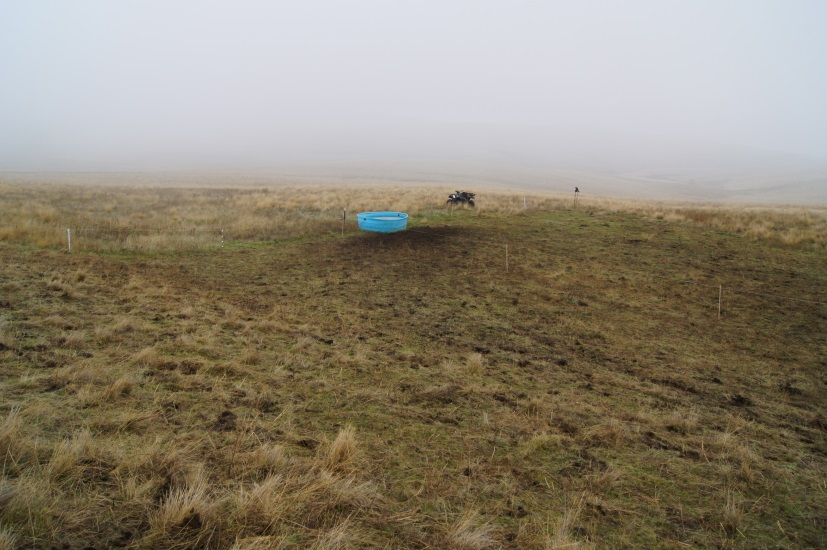 Watering troughs,  supplement tanks and their impacts – areas were reseeded with native plants
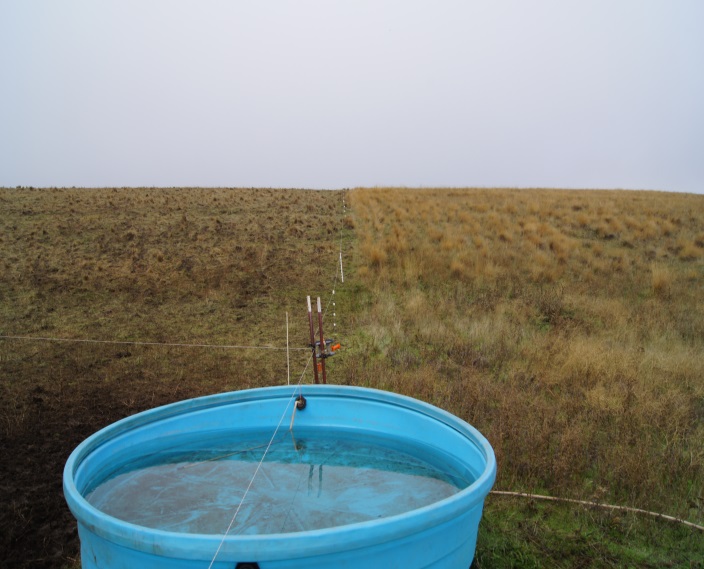 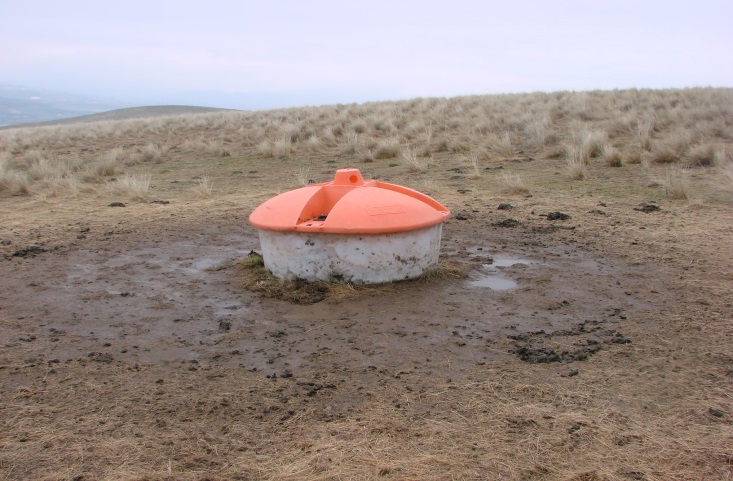 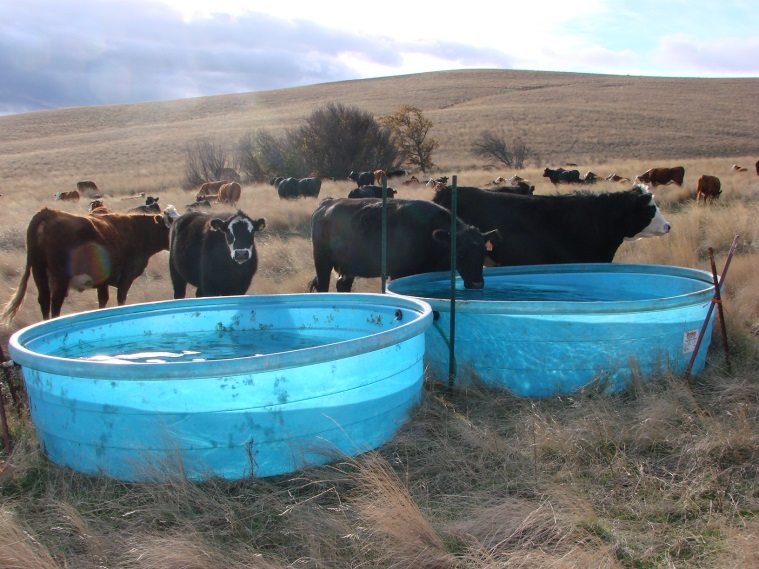 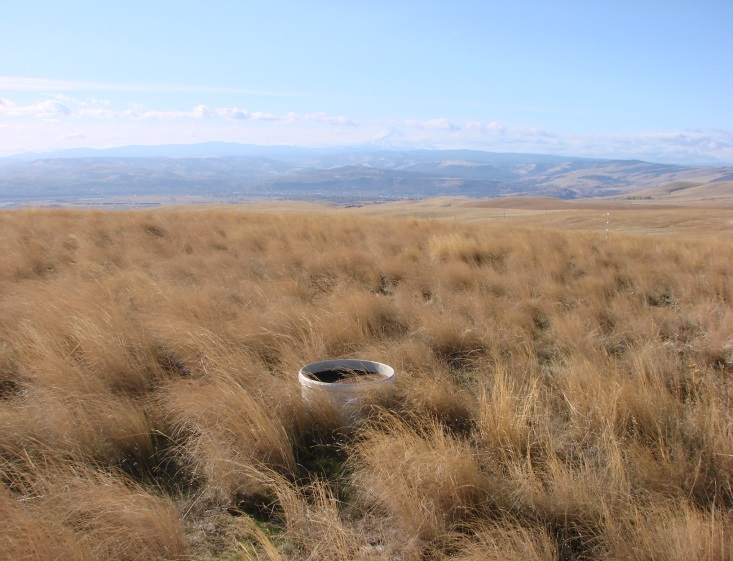 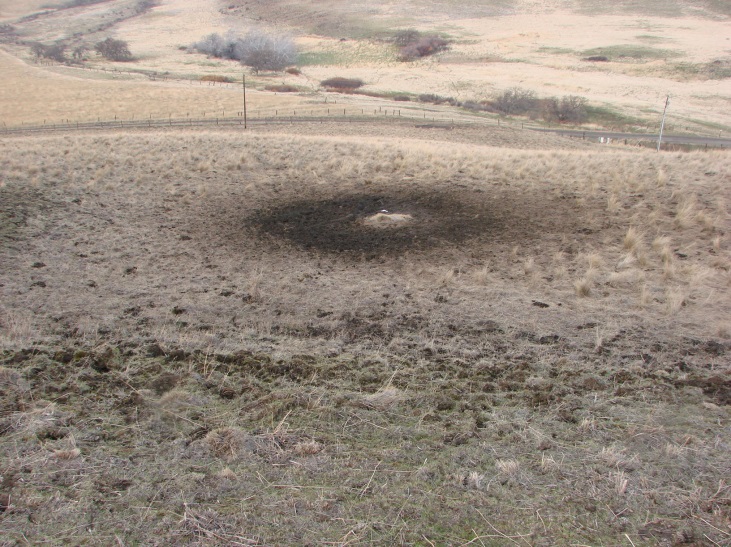 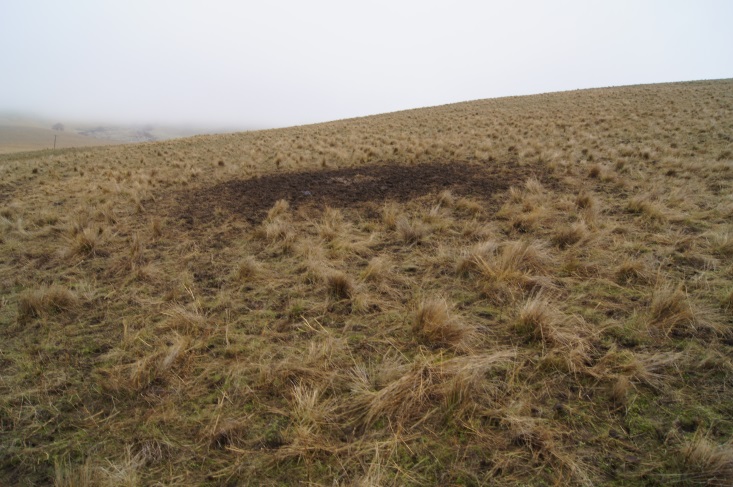 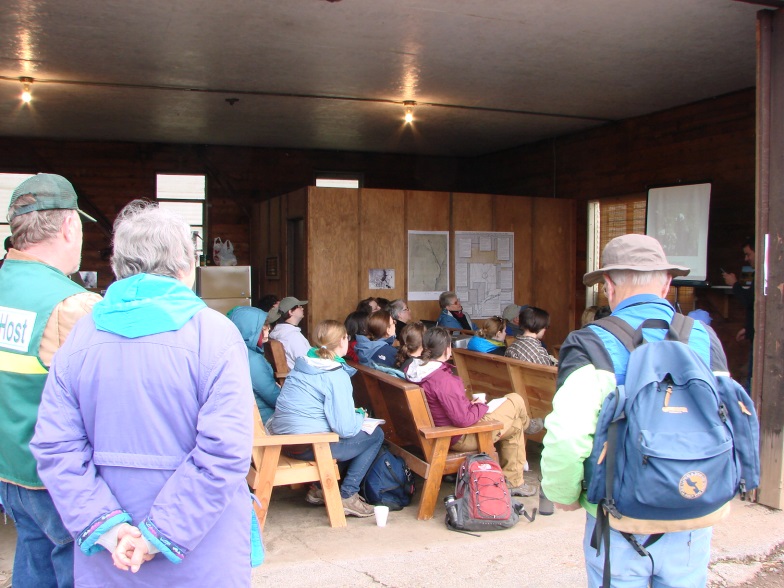 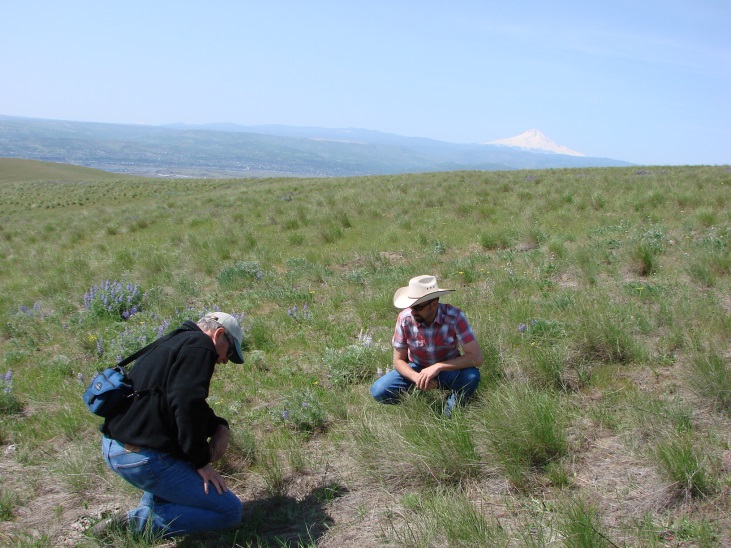 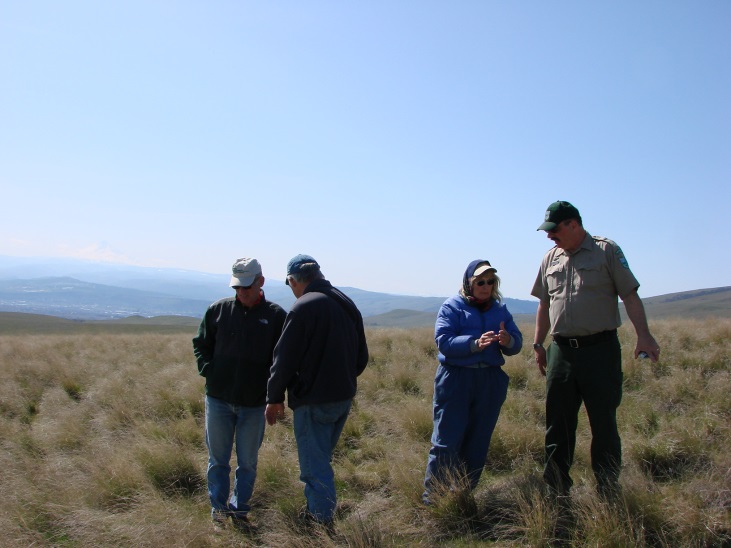 In field training workshop
Workshop
Cooperators: State Park Director, Friends of Columbia Gorge Director, Native Plant Society and WSU meeting on direction of project
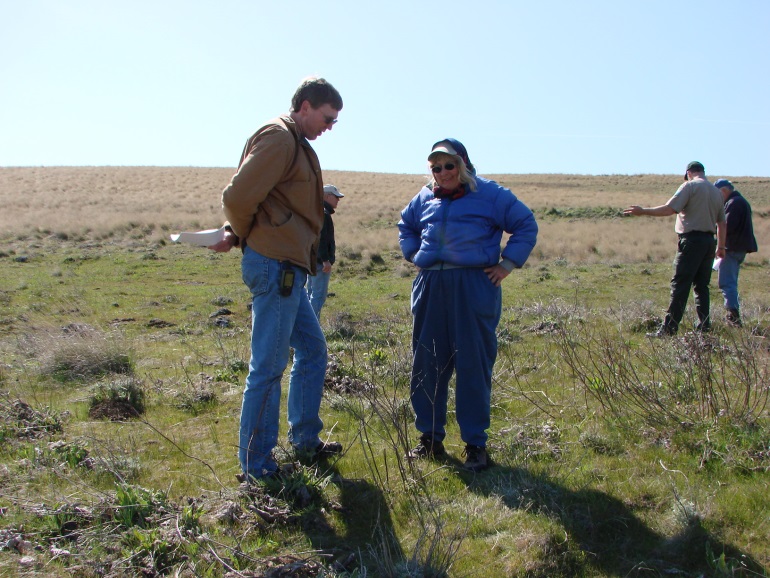 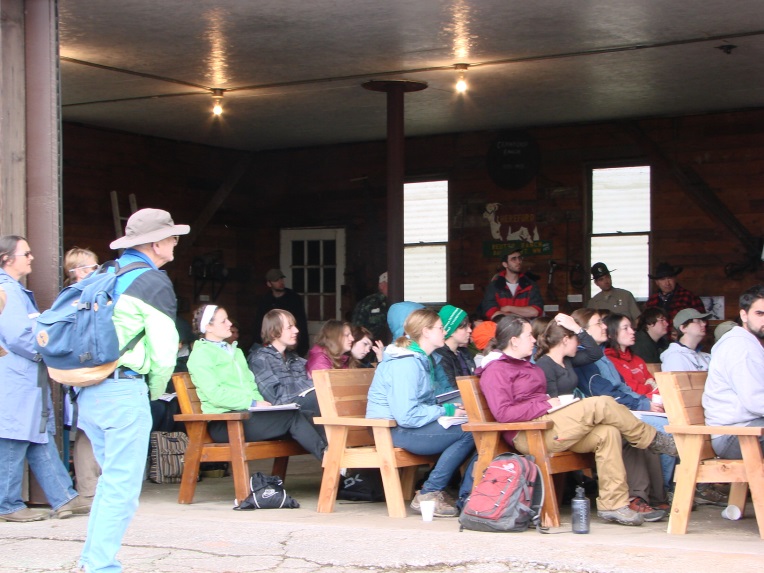 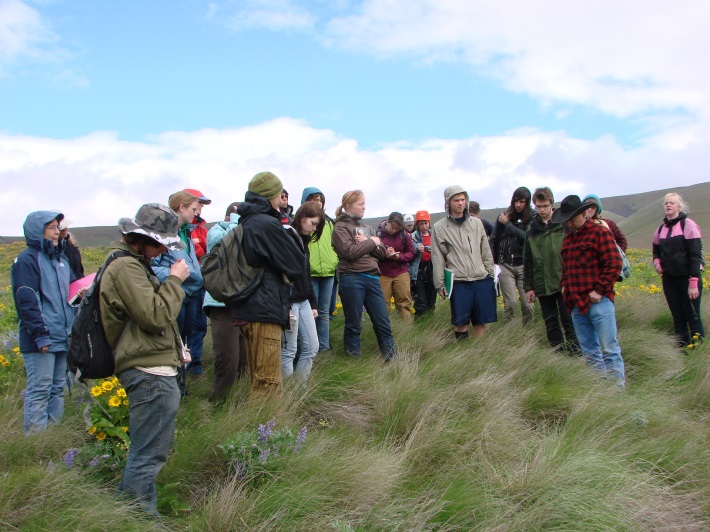 Field tour
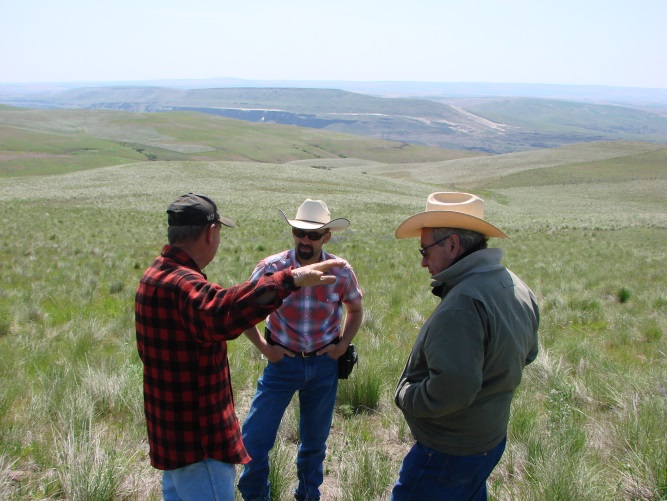 Cooperator-Livestock producer
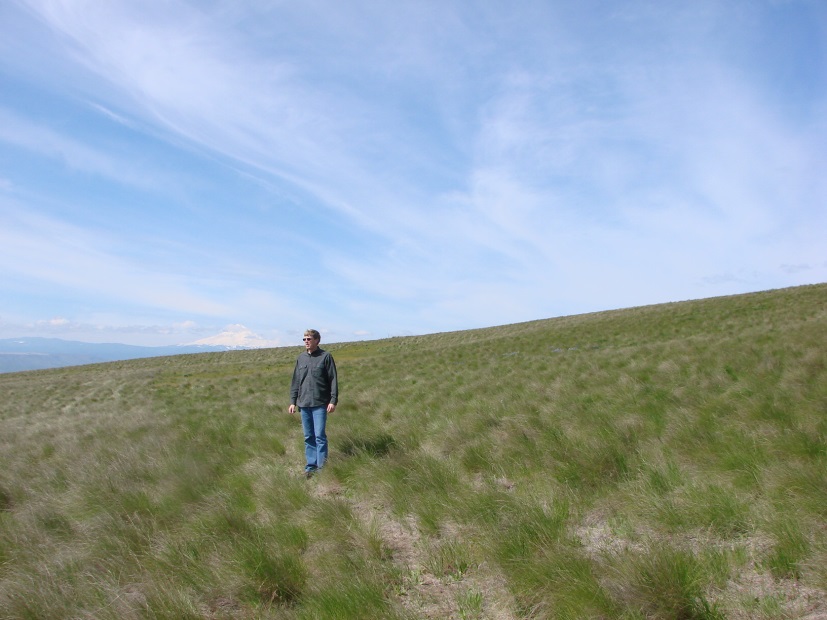 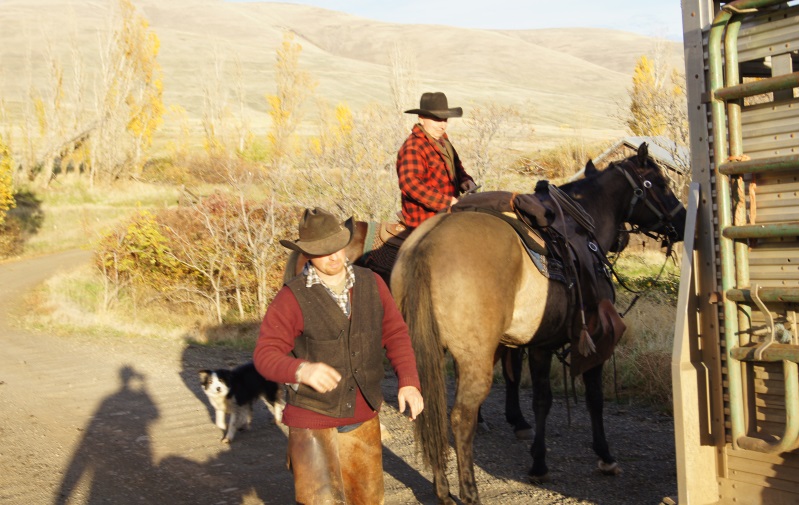 Looking at transition in grazing
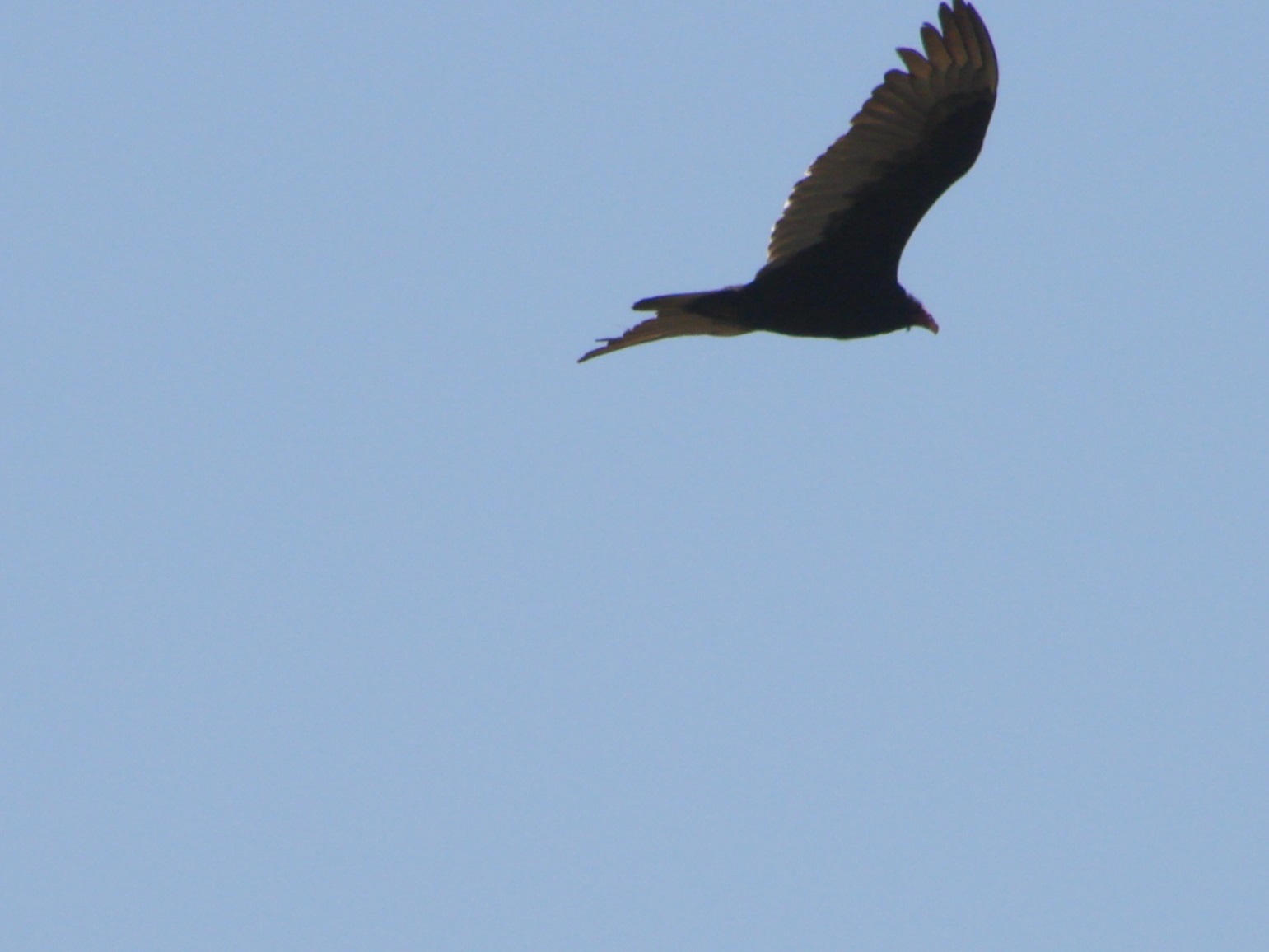 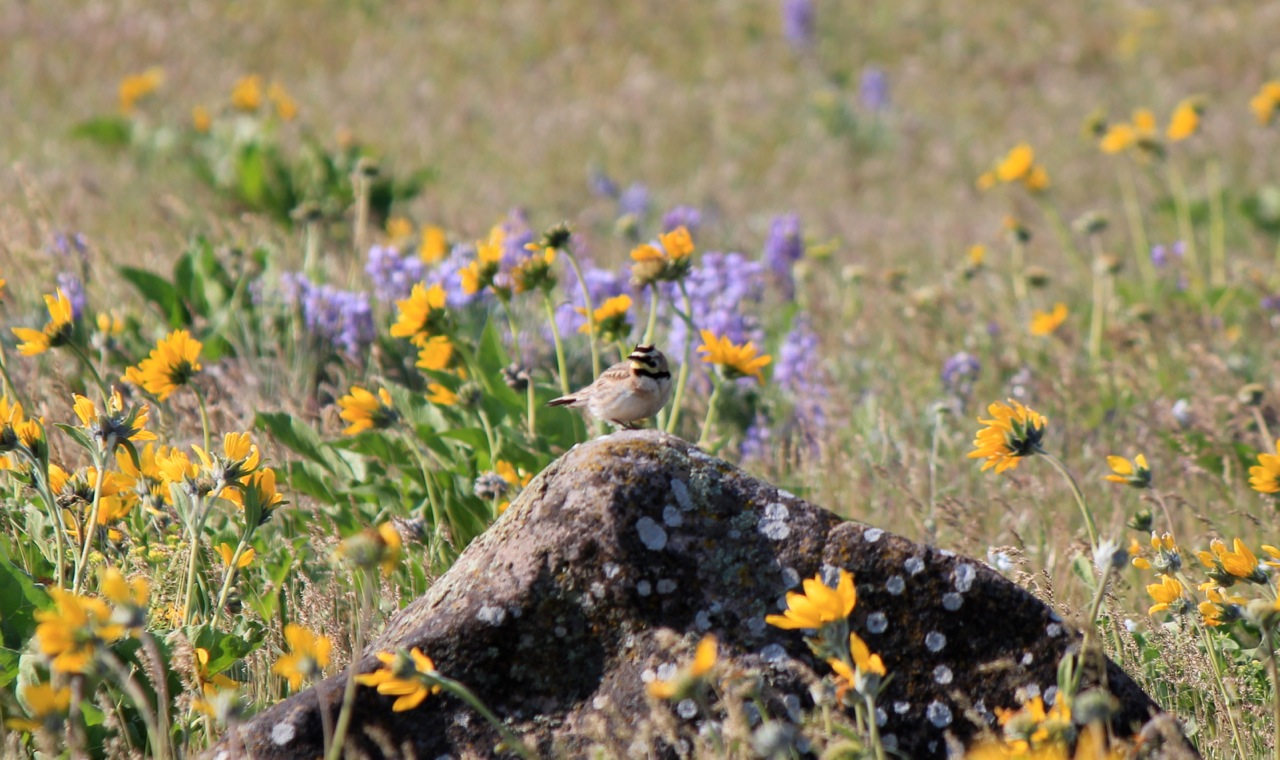 Wildlife at Dalles Mountain Ranch
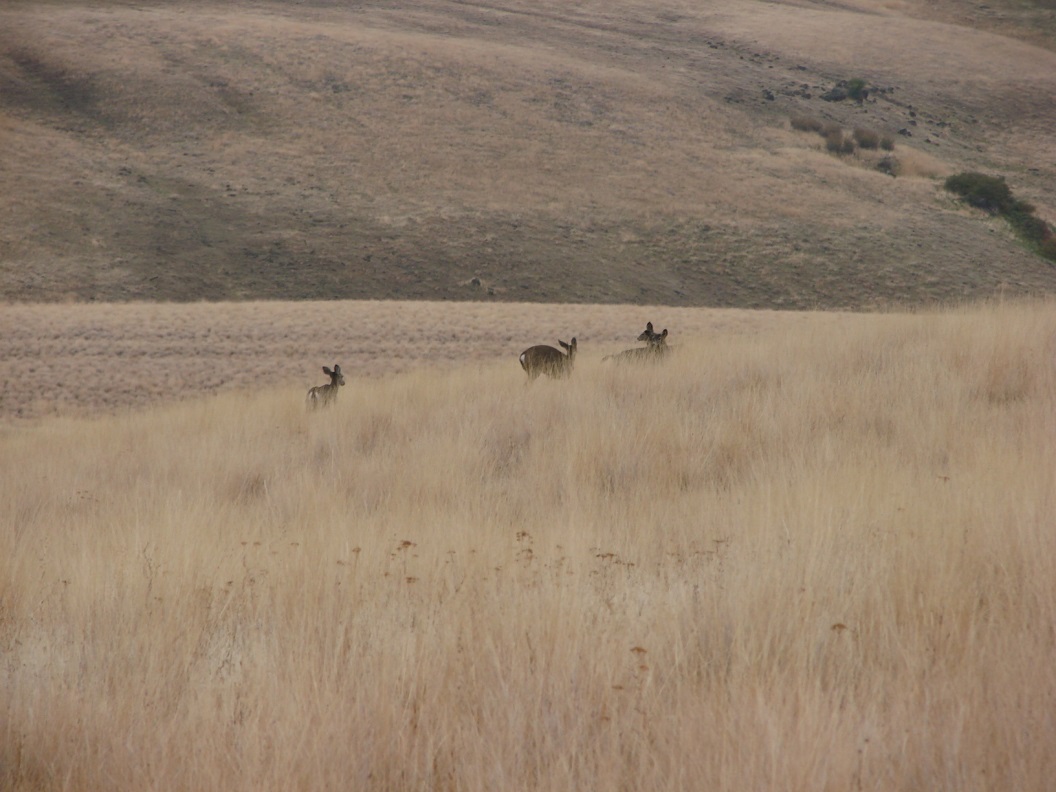 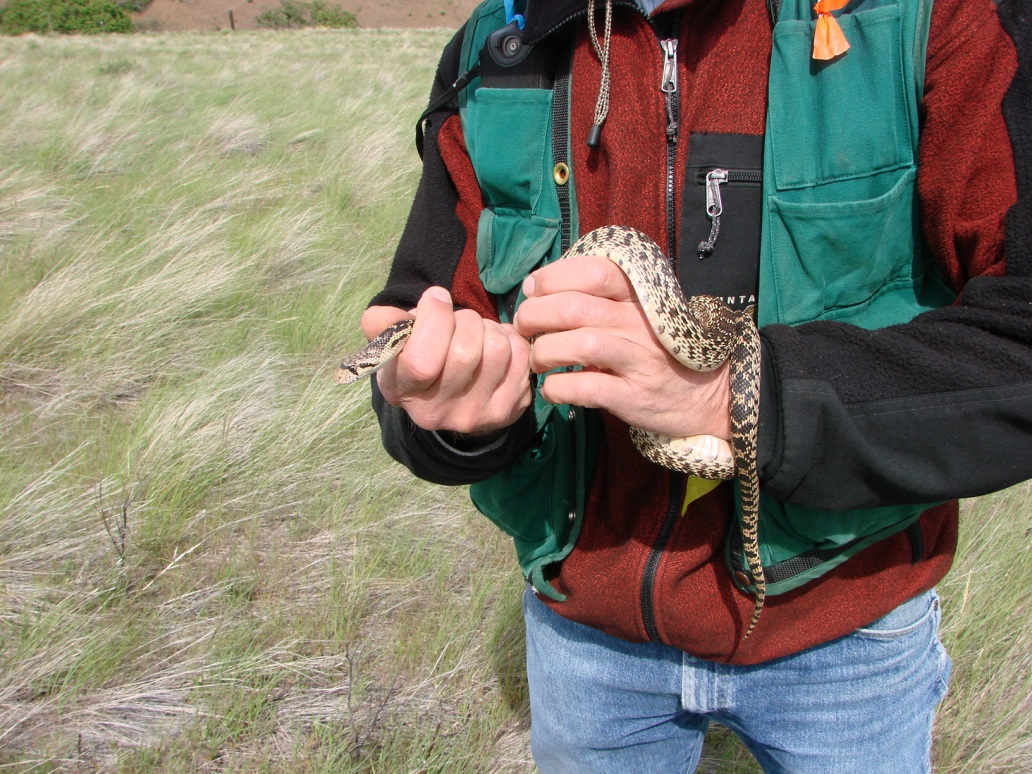 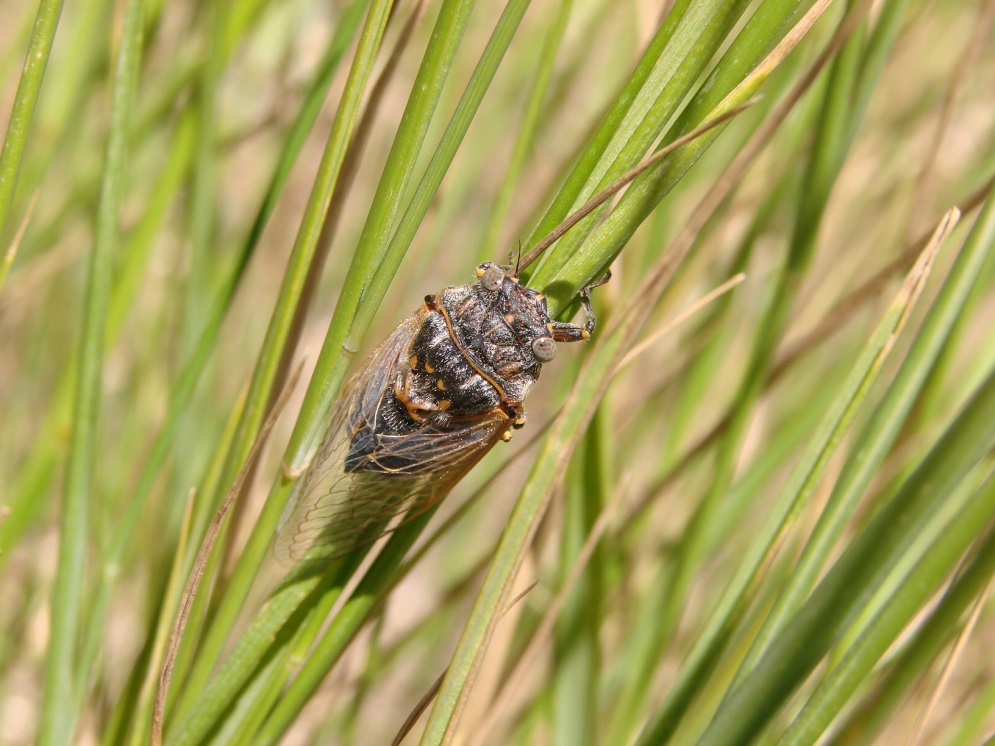 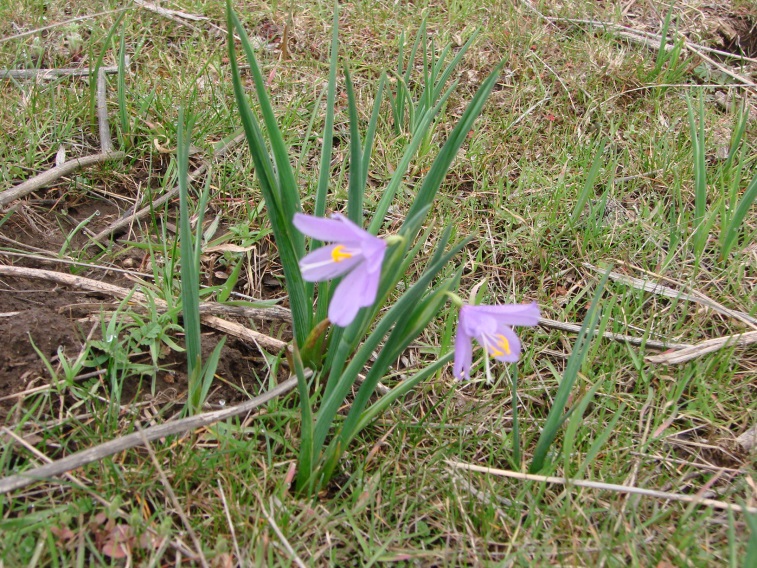 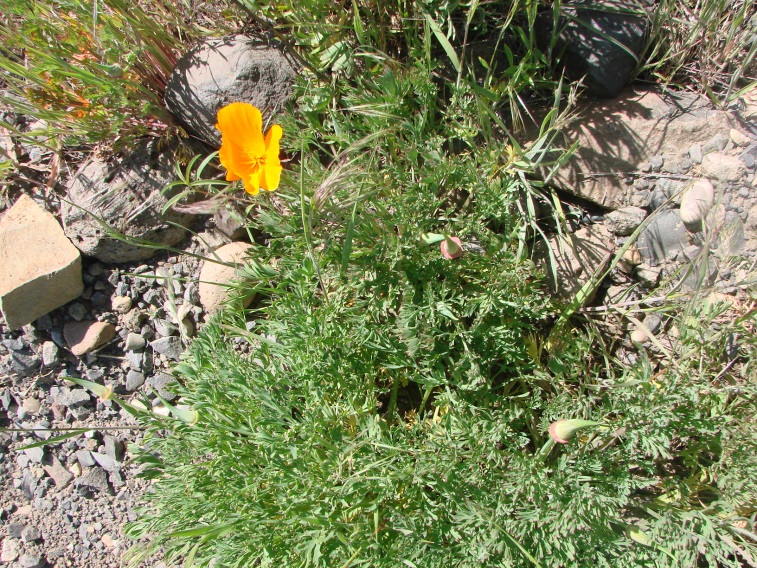 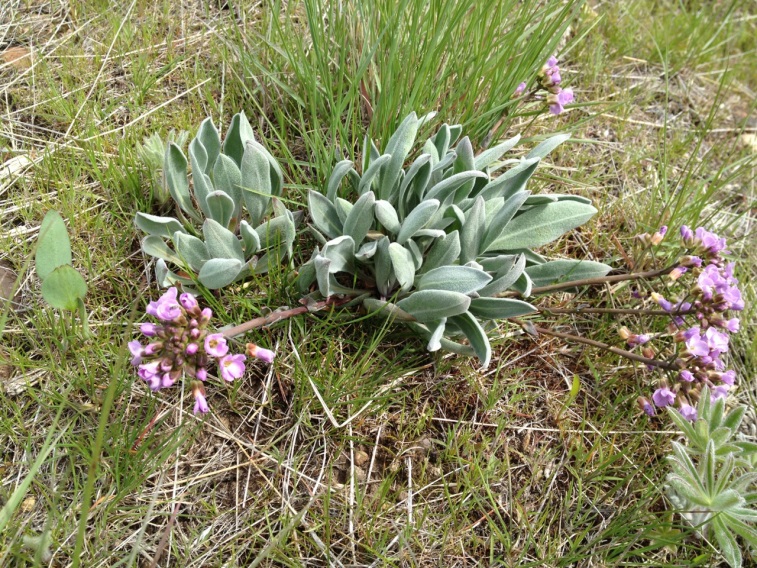 Some of the native forbs at the Dalles Mountain Ranch
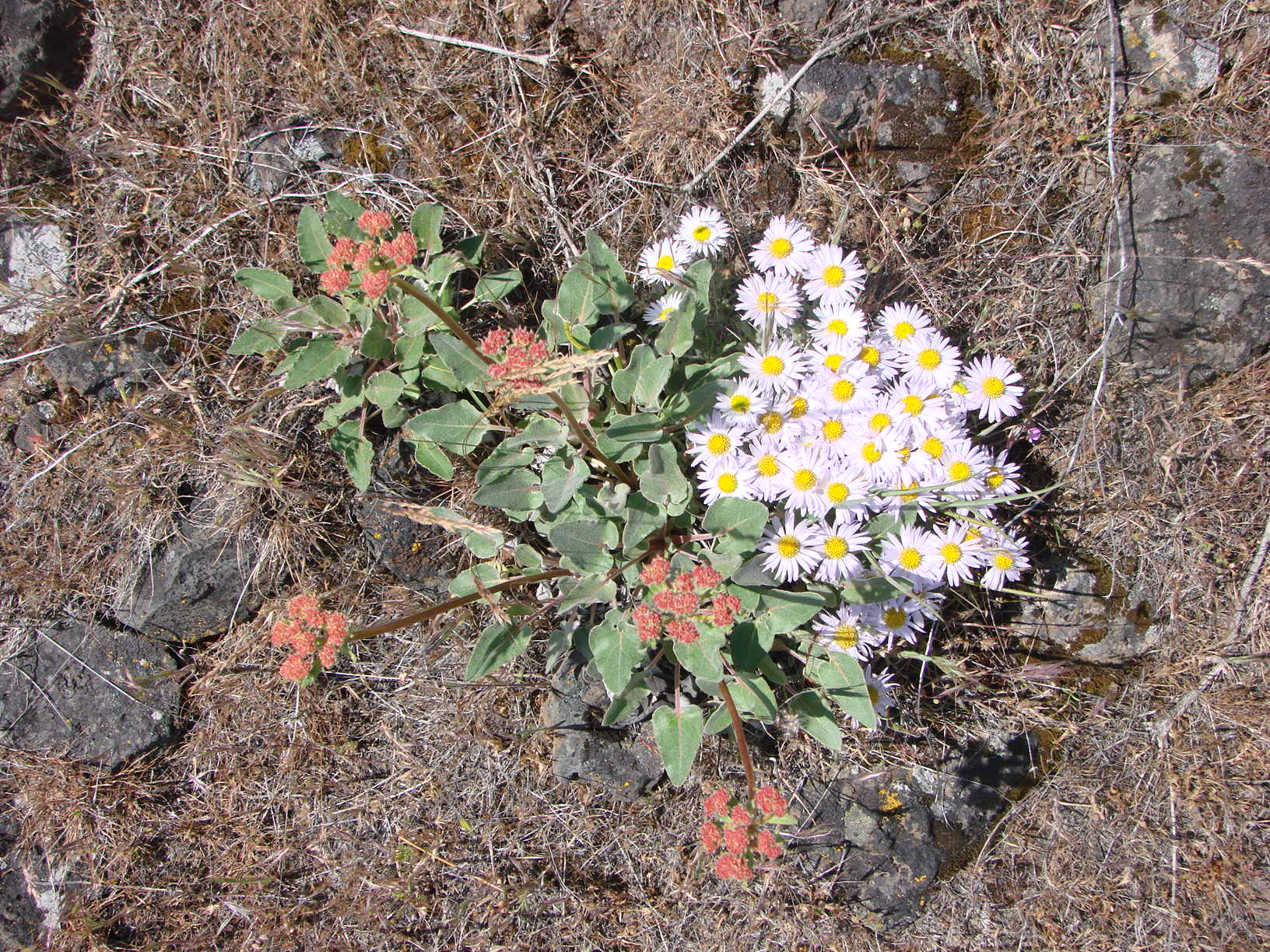 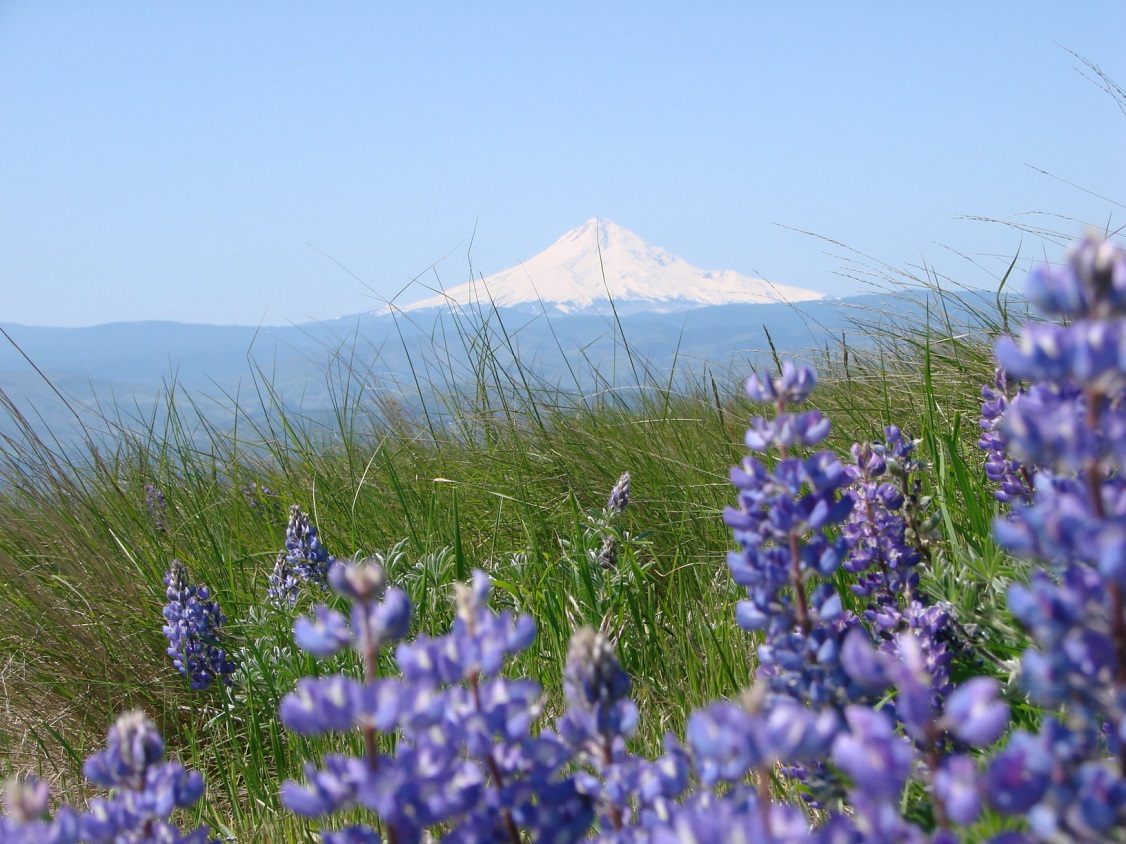